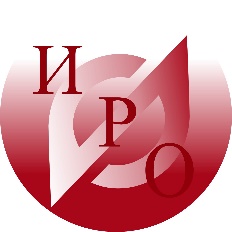 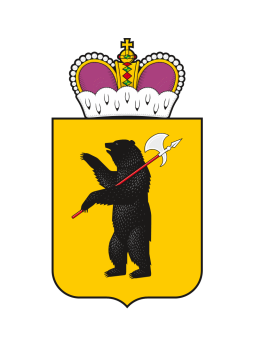 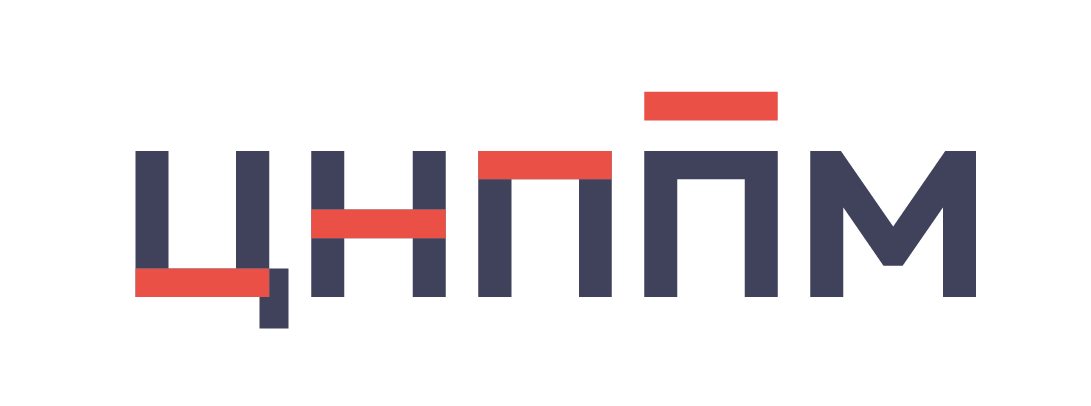 ГАУ ДПО 
«Институт развития образования» 
Ярославская область
Координационный совет по работе с ШНОР и ШНСУ
Буданова Д.С., старший методист ЦНППМ ГАУ ДПО ЯО ИРО
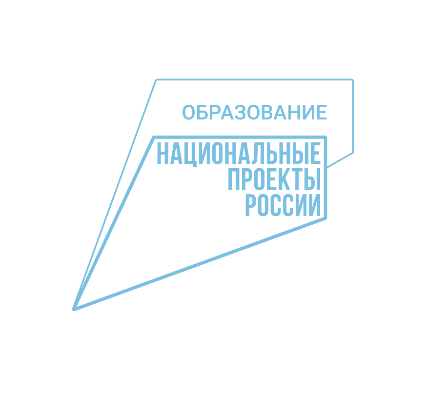 24.09.2021
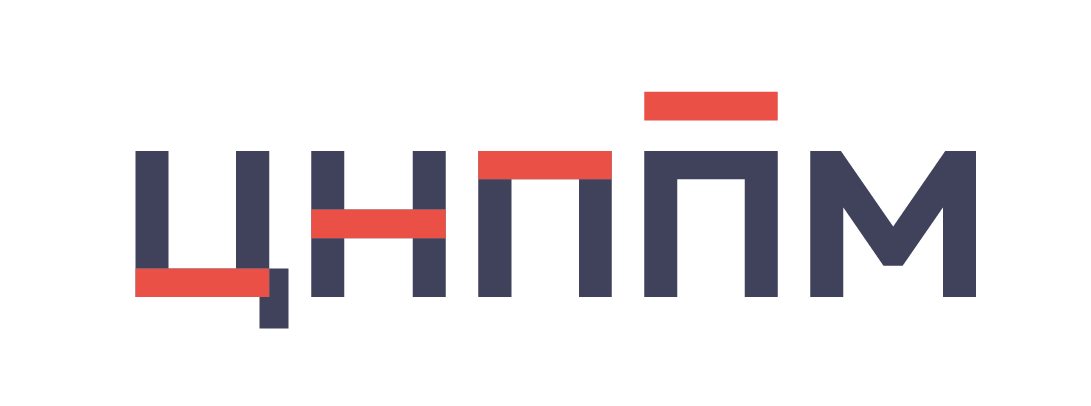 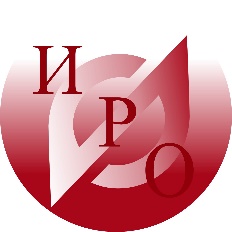 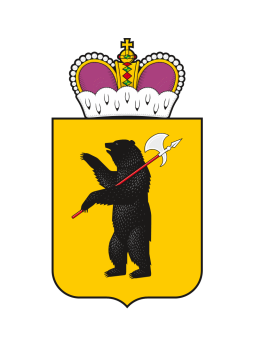 ГАУ ДПО 
«Институт развития образования» 
Ярославская область
Участники:
МОУ Семеновская СШ 
МОУ Ермаковская СОШ Любимского МР
МОУ Скалинская ОШ                                            
МОУ Любимская ООШ им.В.Ю.Орлова
МОУ Парфеньевская ООШ
МОУ Борковская СОШ
МОУ Воскресенская СОШ
МОУ Закобякинская СОШ
МОУ Пречистенская СШ
Западают:
Высокие показатели:
Коммуникативная компетенция
Мотивационная компетенция
Компетенция целеполагания
ИКТ-Компетенция
1 вопрос: Умение работать с файловой системой компьютера с использованием функции поиска файлов (Столбец 1)
3- Умение обрабатывать данные в электронных таблицах с помощью формул и функций, строить диаграммы (Столбец 3)
4- Умение использовать техническое оборудование (компьютер, документ-камера, сканер, фотоаппарат) для демонстрации (проецирования) материала с непрозрачной поверхности на большой экран (Столбец 4)
2 вопрос: Умение создавать графические схемы, используя возможности текстового редактора (Столбец 2)
9 вопрос: Умение организовывать удаленную коммуникацию с помощью мессенджеров или программ видеоконференцсвязи (Столбец 9)
10- Умение организовать удаленное тестирование, голосование или опрос на основе сервисов сети Интернет (Столбец 5)
12- Умение выделять критерии для оценки урока (занятия) с позиции владения педагогом  современными технологиями. (Столбец 2)
18- Умение определять основную роль учителя в применении технологии портфолио (Столбец 8)
13- Умение выстраивать алгоритм деятельности учителя по планированию и организации индивидуальных программ развития ученика средствами учебного предмета на основе технологии ИСУД (Столбец 3)
11- Умение осуществлять отбор  технологических задач  при проектировании образовательного процесса с учетом  демонстрации учащимися высоких предметных результатов и интереса к учебному предмету. (Столбец 1)
21- Умение провести самоанализ учебного занятия (Столбец 1)
23- Умение отбирать критерии оценки рабочей программы (Столбец 3)
25- Умение отобрать активные и интерактивные методы, способствующие овладению обучающимися способами познавательной деятельности (Столбец 5)
26- Умение применять методы проблемного обучения (Столбец 6)
38- Умение понимать причины, вызвавшие появление негативных эмоций, осознать потребность в их изменении (Столбец 8)
31- Умение прогнозировать развитие текущей ситуации на основе ее анализа (Столбец 2)
36- Умение определять проблемы, мешающие эффективности деятельности, на основе получения обратной связи от коллег (Столбец 7)
44- Умение разработать собственную программу, методические и дидактические материалы в соответствии с  целью профессионального развития (Столбец 4)
42- Умение перевести тему занятия в педагогическую задачу (Столбец 2)
46- Умение организовать учебную деятельность обучающихся  в соответствии с целью (Столбец 6)
45- Умение разработать собственную программу, методические и дидактические материалы в соответствии с  целью профессионального развития (Столбец 5)
57- Умение предоставить воспитанникам, обучающимся и другим участникам образовательного процесса возможность самостоятельного конструктивного разрешения конфликтной ситуации, выступая в роли медиатора. (Столбец 8)
59- Умение использовать невербальные средства общения, нормы речевого этикета в соответствии с конкретной коммуникативной ситуацией (Столбец 10  некоторых)
50- Умение защищать достоинство и интересы обучающихся, помогать детям, оказавшимся в конфликтной ситуации и/или неблагоприятных условиях (Столбец 1)
69- Уметь разрабатывать (осваивать) и применять современные психолого-педагогические технологии, основанные на знании законов развития личности и поведения в реальной и виртуальной среде - для потенциально одаренных обучающихся (Столбец 10 у некоторых)
68- Освоение и применение психолого-педагогических технологий, необходимых для адресной работы с различным контингентом - средне-способных обучающихся (Столбец 9)
61- Умение осуществлять сотрудничество с родителями в решении учебных и воспитательных задач – мотивации на учебную деятельность (Столбец 2)
Показатели по школам
Низкий показатель:


ИКТ-компетенция – все школы 
Технологическая компетенция – МОУ Ермаковская СОШ Любимского МР 
Методическая компетенция – МОУ Парфеньевская ООШ
Оценочная компетенция – МОУ Закобякинская СОШ, Ермаковская СОШ Любимского МР 
Компетенция целеполагания – все школы 
Коммуникативная компетенция – МОУ Любимская ООШ им.В.Ю.Орлова, МОУ Парфеньевская ООШ
Мотивационная компетенция –
Высокий показатель:


ИКТ-компетенция – 
Технологическая компетенция – МОУ Скалинская ОШ 
Методическая компетенция – МОУ Семеновская СШ, МОУ Пречистенская СШ
Оценочная компетенция – МОУ Семеновская СШ, МОУ Любимская ООШ им.В.Ю.Орлова
Компетенция целеполагания – 
Коммуникативная компетенция – МОУ Семеновская СШ, МОУ Скалинская ОШ, МОУ Борковская СОШ, МОУ Закобякинская СОШ, МОУ Пречистенская СШ
Мотивационная компетенция – МОУ Пречистенская СШ, МОУ Семеновская СШ, МОУ Скалинская ОШ
Результаты руководителей ШНОР
Умение организовать учебную деятельность обучающихся  в соответствии с целью
Умение перевести тему занятия в педагогическую задачу
Умение формулировать и декомпозировать цели изучения дисциплины... темы, занятия, переводить их в учебные задачи с учетом нормативных требований, индивидуализации и дифференциации учебного процесса
Умение вовлечь обучающихся в процесс формулирования целей и задач
Умение формулировать и декомпозировать цели изучения дисциплины... темы, занятия, переводить их в учебные задачи с учетом нормативных требований, индивидуализации и дифференциации учебного процесса
Умение создавать ситуации, обеспечивающие успех в реализации целей
Умение подбирать обобщенные цели для учебного задания
Умение разрабатывать и реализовывать индивидуальные образовательные маршруты для достижения цели
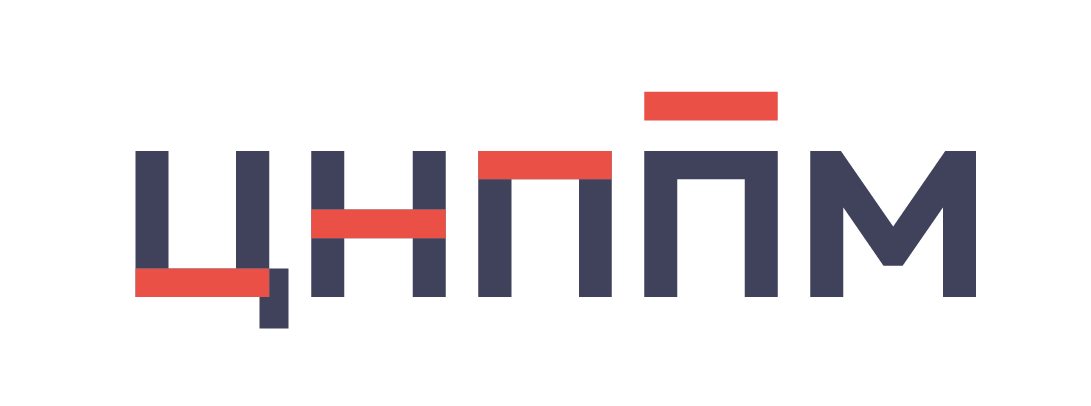 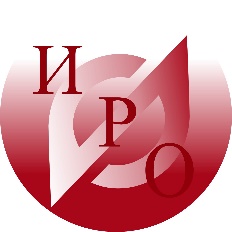 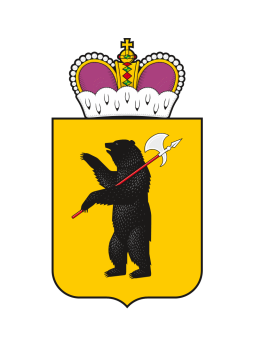 ГАУ ДПО 
«Институт развития образования» 
Ярославская область
Общие рекомендации:
Курсы повышения квалификации;
Внутрифирменное обучение;
Наставничество;
Методическая работа на муниципальном уровне
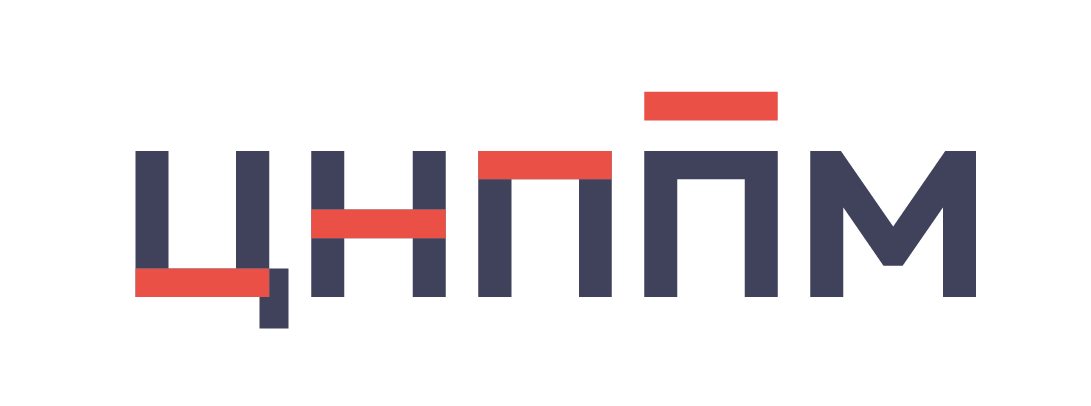 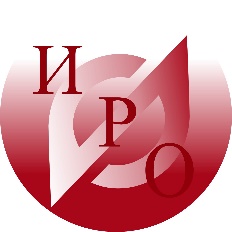 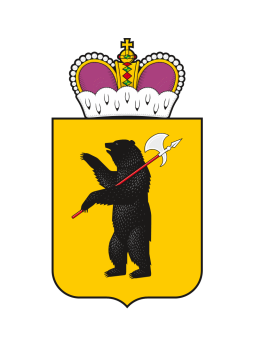 ГАУ ДПО 
«Институт развития образования» 
Ярославская область
Спасибо за внимание!